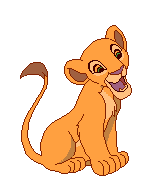 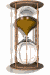 Путешествие по стране математики
Внеклассное мероприятие 
подготовили и провели
Крылова Н.В. и Головина Н.О.
           2012 – 2013 г.
В тот час, когда создательВсе создавал вокруг,Он создал математику -Царицу всех наук.И игреки, и иксы.Шагают дружно в рядИ дружною толпой они нас веселят.И коль на жизненном путиНе повезет, мой друг,Ты вспомни математику -Царицу всех наук.На рынке и в спортзалеНам нужен чисел ряд.И пусть они тебя повеселят.
Правила игры:
Побеждает тот, кто больше знает.
Не завидуй удачам соперника, играй честно.
Проиграл – не унывай, а побольше узнавай.
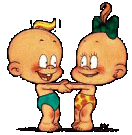 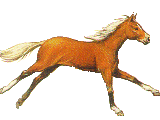 Первый тур
Веселый тест
1. Какие числа употребляются при счете?
Природные;
Естественные;
Натуральные;
Искусственные.
2.Какими бывают современные фотоаппараты?
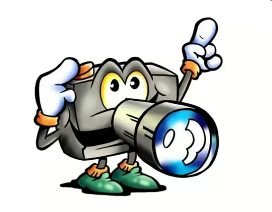 Цифровые;
Числовые;
Формульные;
Дробные.
3.Какое математическое действие с клетками обеспечивает рост органов живого организма?
Сложение;
Вычитание;
Умножение;
Деление.
4.Какой математический знак существует?
Корень;
Стебель;
Лист;
Цветок.
5.Как называют верхний угол футбольных ворот?
Десятка;
Девятка;
Шестерка;
Пятерка.
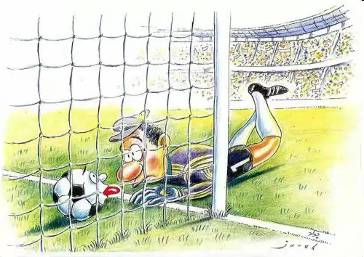 6.Какой «дробный» член есть в футбольной команде?
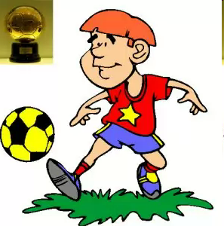 Полувратарь;
Полузащитник;
Полутренер;
Полунападающий.
7.Что иногда производят с персоналом предприятия?
Упрощение;
Приведение подобных членов;
Сокращение;
Вынесение за скобки.
8.Какая геометрическая фигура «подрабатывает» в цирке гимнастическим снарядом?
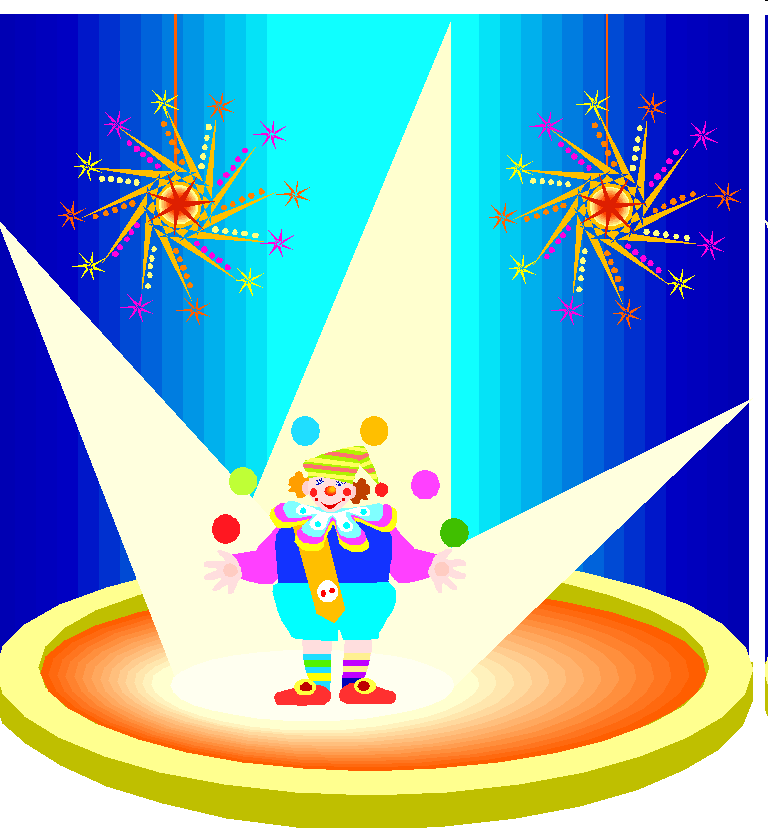 Круг;
Прямоугольник;
Ромб;
Трапеция.
9.Что напоминает геометрическое тело, называющееся тор?
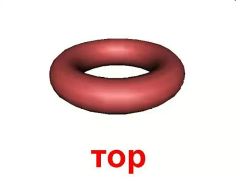 Бублик;
Рогалик;
Крендель;
Батон.
10.Какой результат арифметического действия является сладким на вкус?
Разность;
Сумма;
Остаток;
Частное.
Выражение «Остатки сладки»
11.Какая из этих геометрических фигур дала название болезни и кости руки человека?
Прямая;
Луч;
Отрезок;
Ломаная.
Лучевая болезнь, лучевая кость
12.Как заканчивается известная пословица «Ясно, как…»
Трижды три;
Дважды два;
Пятью пять;
Шестью шесть.
13.Назовите «математические» растения.
Тысячелистник, столетник…
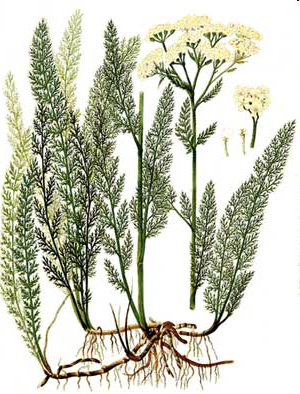 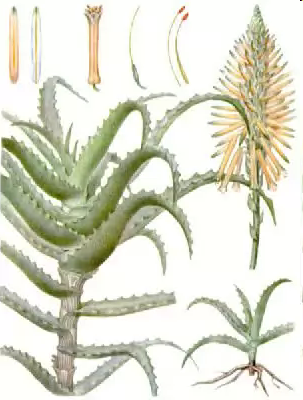 14.Без чего не могут обойтись охотники, барабанщики и математики?
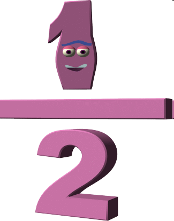 Без дроби.
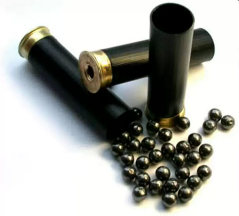 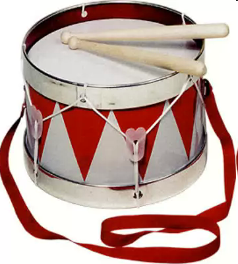 15.Что есть у каждого слова, растения и уравнения?
Корень.
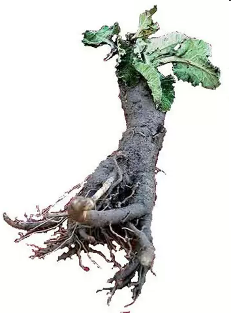 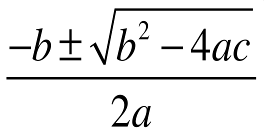 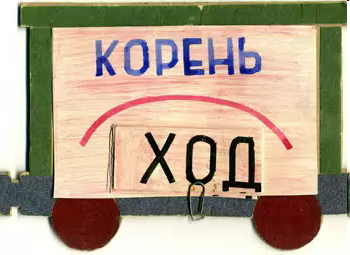 16.Какие геометрические фигуры дружат с солнцем?
Лучи.
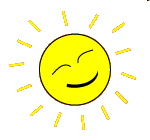 16.Какая геометрическая фигура нужна для наказания детей?
Угол.
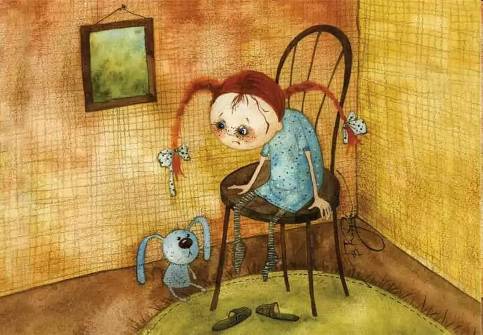 17.Какую геометрическую фигуру носят на голове мужчины?
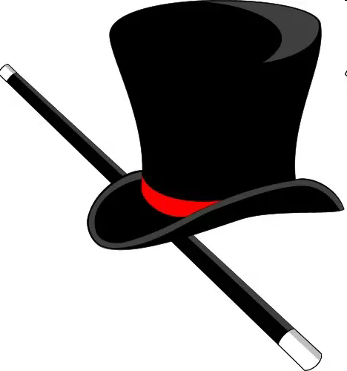 Цилиндр.
18.Многогранник из Египта – это…
Пирамида.
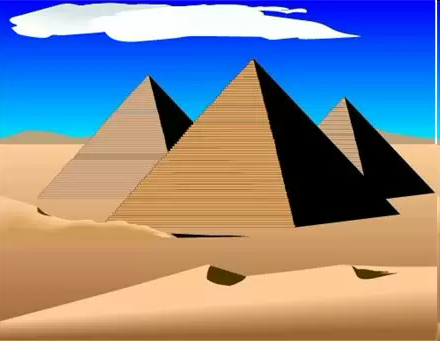 19.Эмблемой какого автомобиля являются четыре кольца?
«Ауди»
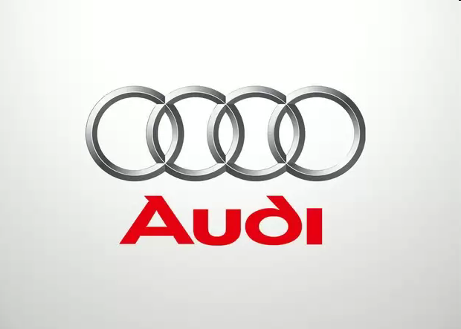 20.Как называют военно-историческое кольцо?
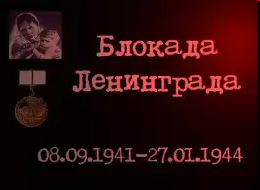 Блокада.
21.Рекламоноситель, визуальная поверхность которого, может изменяться.
Призматрон. Через промежуток времени призмы поворачиваются, демонстрируя по очереди каждую из граней.
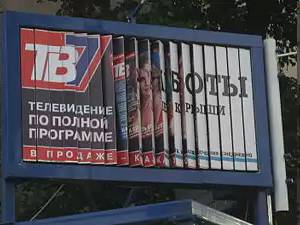 22. Сколько вы знаете чудес света?
Семь
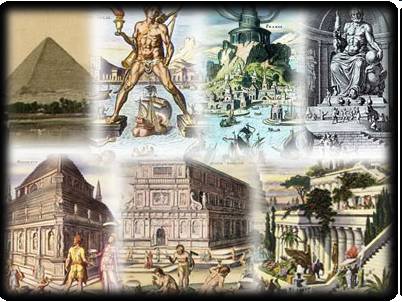 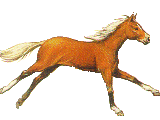 Второй тур
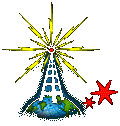 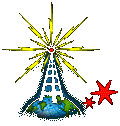 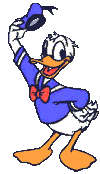 Задачи с подвохом
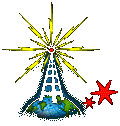 1
У трех трактористов есть брат Сергей, а у Сергея братьев нет. Может ли такое быть?
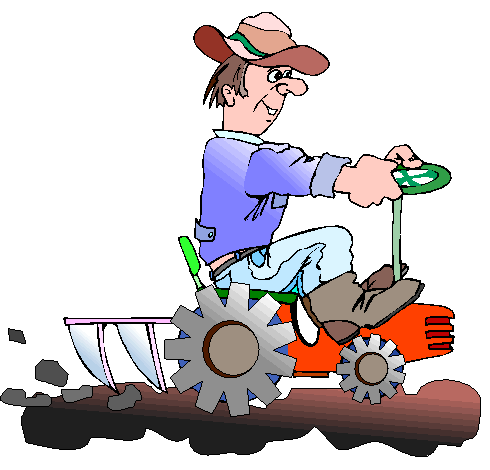 Ответ: Да, если трактористы – женщины.
2
Если в 12 часов ночи идет дождь, то можно ли ожидать, что через 72 часа будет солнечная погода?
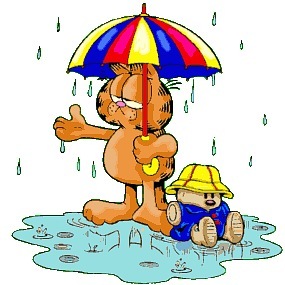 Ответ: Нет, - через 72 часа будет снова полночь.
3
Назовите пять дней, не называя чисел (напр., 1, 2, 3,..) и названий дней (напр., понедельник, вторник, среда...).
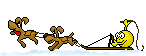 Ответ: Позавчера, вчера, сегодня, завтра, послезавтра.
4
В 12-этажном доме есть лифт. На первом этаже живет всего 2 человека, от этажа к этажу количество жильцов увеличивается вдвое. Какая кнопка в лифте этого дома нажимается чаще других?
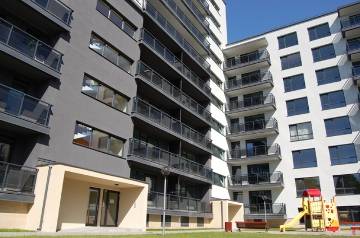 Ответ: Независимо от распределения жильцов по этажам, кнопка "1".
5
Сколько месяцев в году имеют 28 дней?
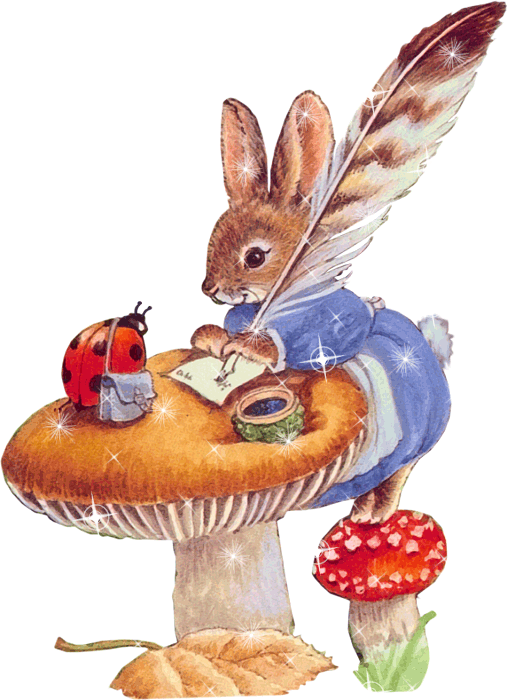 Ответ: Все 12, т.к. если в месяце 30 дней, то и 28 дней среди них есть.
6
Профессор ложится спать в 8 часов вечера, а будильник заводит на 9 часов утра. Сколько будет спать профессор?
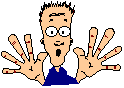 Ответ: Один час, потому, что на циферблате всего 12 часов - нет разделения на день и ночь.
7
Два землекопа выкапывают 2 м канавы за 2 ч. Сколько землекопов за 5 ч выкопают 5 м канавы?
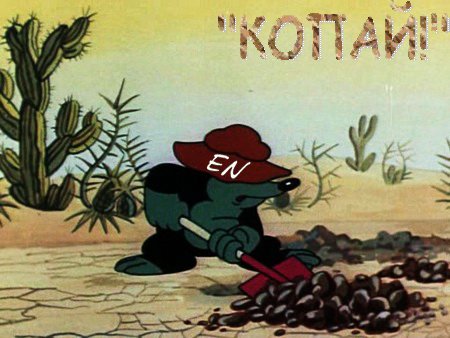 Ответ: 2 землекопа.
8
Пришёл мельник на мельницу. В каждом углу по 3 мешка, на каждом мешке по 3 кошки, у каждой кошки по три котёнка, у каждого котёнка — по мышонку. Сколько ног?
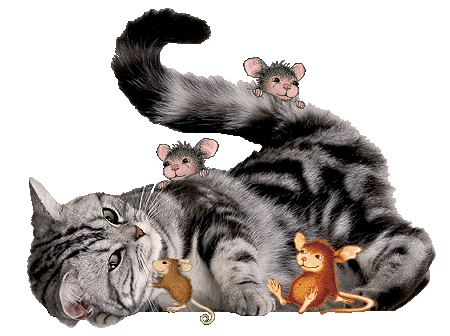 Ответ: Две ноги (у мельника, у остальных — лапы, лапки).
9
Портной от куска сукна в 16 метров ежедневно отрезает по 2 метра. Через сколько дней он отрежет последний кусок?
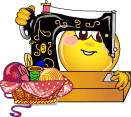 Ответ: Через 7 дней
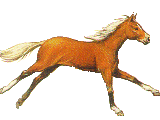 Третий тур
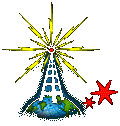 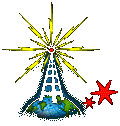 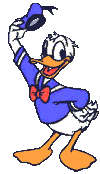 ребусы
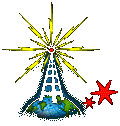 1
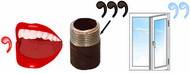 Отрезок
2
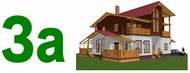 Задача
3
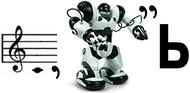 Дробь
4
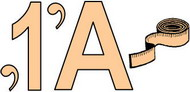 Диаметр
5
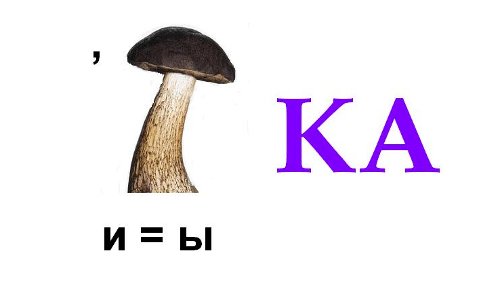 Рыбка
6
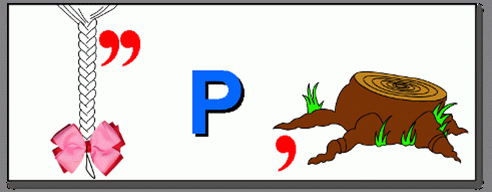 Корень
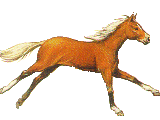 Четвертый тур
Игра «Подсказки»
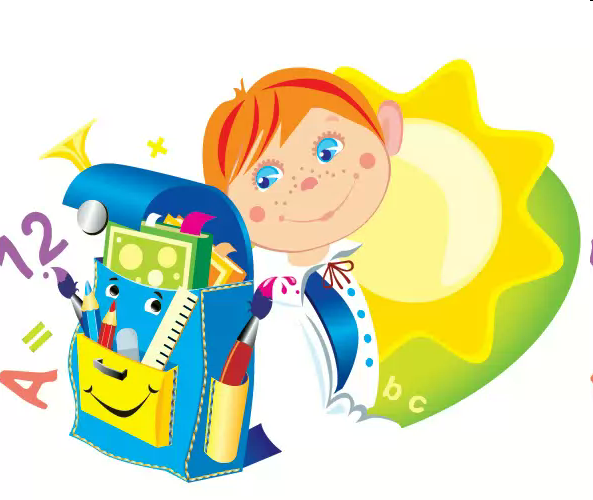 Правила игры
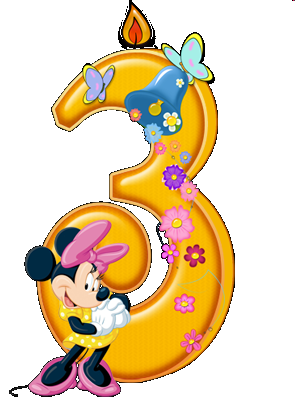 Ответив на вопрос с первой подсказки вы получаете 3 балла;

Ответив на вопрос со второй подсказки вы получаете 2 балла;

Ответив на вопрос с третьей подсказки вы получаете 1 балл.
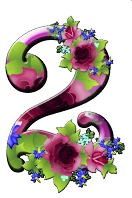 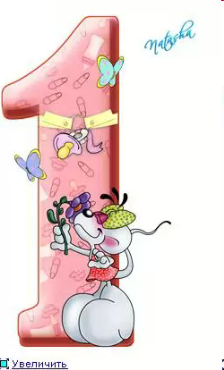 Вопрос №1
Архимед это просил, но ему не дали…
Бывает…зрения.
Ставится в конце.
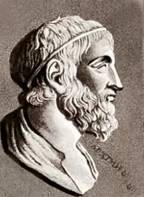 Точка
Вопрос №2
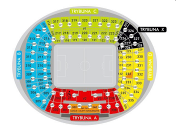 Есть на стадионе.
Бывает в игре «Поле чудес».
Кусок круга.
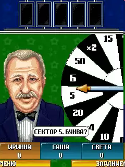 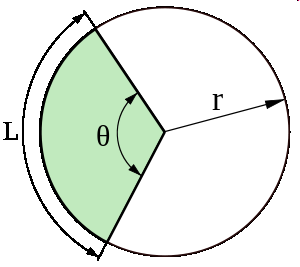 Сектор
Вопрос №3
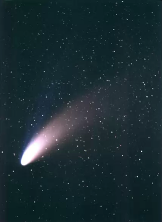 По ней движутся кометы.
Преувеличение.
График обратной пропорциональности.
Гипербола
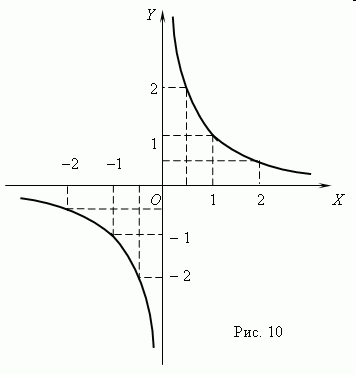 Вопрос №4
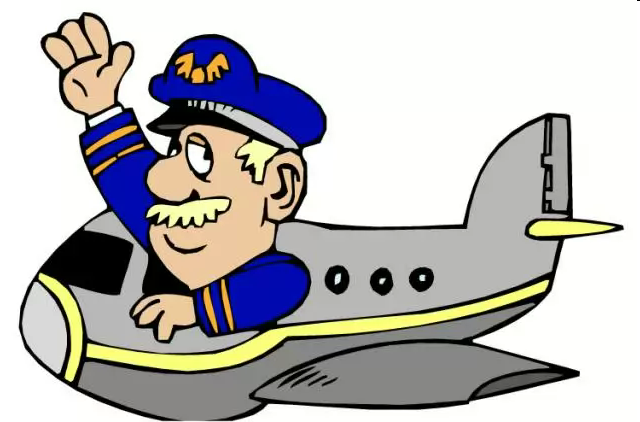 Её любят летчики.
Такой отрезок в треугольнике.
Бывает над уровнем моря.
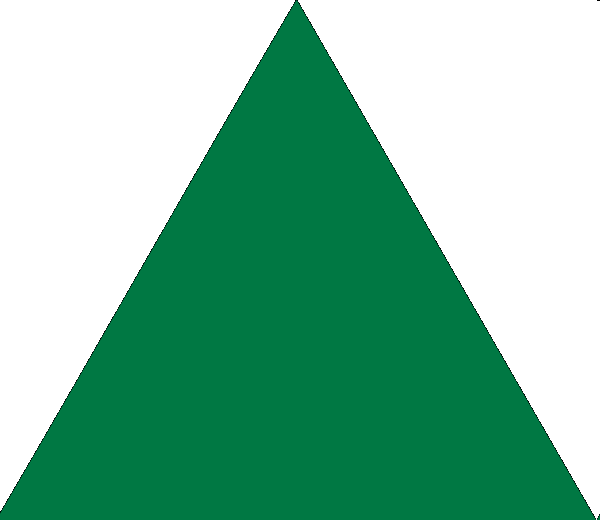 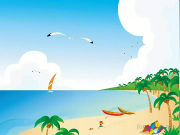 Высота
Вопрос №5
У одних органов она нормальная, у других ненормальная.
На работе у человека их много.
Иногда мы строим её график.
Функция
Вопрос №6
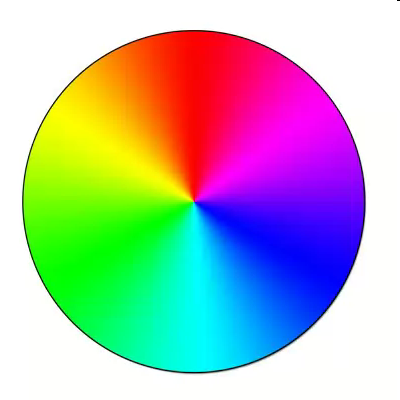 У круга их нет.
Проходят из угла в угол.
В ромбе они пересекаются под прямым углом.
Диагонали
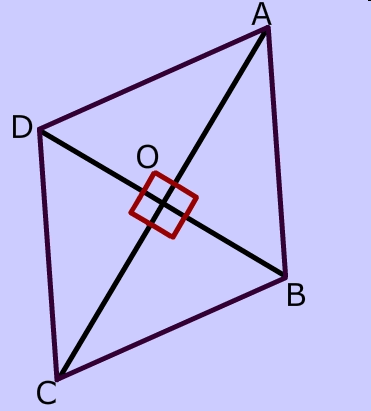 Вопрос №7
Их не хватало детям капитана Гранта.
Военные их не разглашают.
Бывают у вектора и у точки на плоскости.
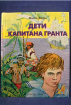 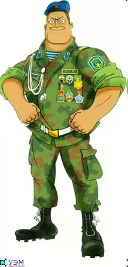 Координаты
Вопрос №8
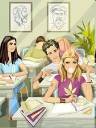 В классе их 4.
Маленьких туда ставят.
Измеряется транспортиром.
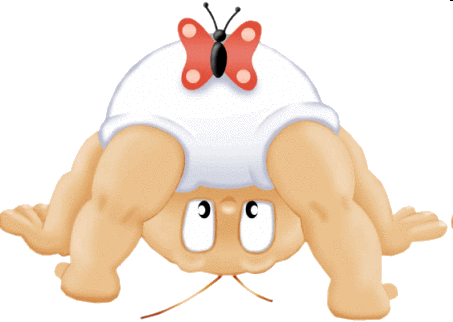 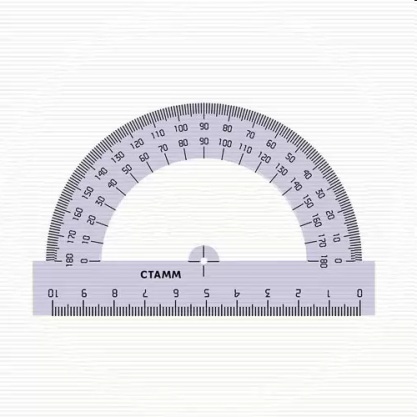 Угол